Перенос энергии между модами колебаний в системе связанных осцилляторов
Выполнил студент:  Шпетный Д. Н.
Научный руководитель: Бабенков М. Б.
Введение
Результаты последних экспериментов показали, что закон Фурье нарушается в наноструктурах. Данные неточности лучше всего проявляются в простейших моделях, в частности в одномерном гармоническом кристалле. Если рассмотреть реальный кристалл, потенциал взаимодействия между атомами которого является ангармоническим, т.е. кристалл нелинейный. Распространение энергии в нем описывается в рамках двух различных подходов: уравнение динамики среды и уравнение теплопереноса. Причем линейные версии этих уравнений дают хорошее приближение к эксперименту. Таким образом интересно сравнить нелинейную модель кристалла с двумя линейными моделями (уравнение динамики и теплопроводности).
2
Постановка задачи для линейной модели
3
Проверка сходимости (начальная задача)
iteration
4
Проверка сходимости (начальная задача)
iteration
5
Решение задачи для линейной модели
6
Постановка задачи для нелинейной модели
7
Проверка сходимости (начальная задача)
iteration
8
Проверка сходимости (начальная задача)
iteration
9
Решение задачи для нелинейной модели
10
Постановка задачи для модели с вязкостью
11
Проверка сходимости (начальная задача)
iteration
12
Проверка сходимости (начальная задача)
iteration
13
Решение задачи для модели с вязкостью
14
Сравнение амплитуд колебаний
15
Сравнение частотных спектров (для первой частицы)
16
Частотный спектр линейной и нелинейной модели
f =0
f=0
N =0
N =0
17
Частотный спектр нелинейной модели и модели с вязкостью
f =0
f =0
N =0
N =0
18
Постановка задачи о распространение тепла в линейной среде
19
Решение задачи о распространение тепла
20
Распространение тепла в нелинейном кристалле
21
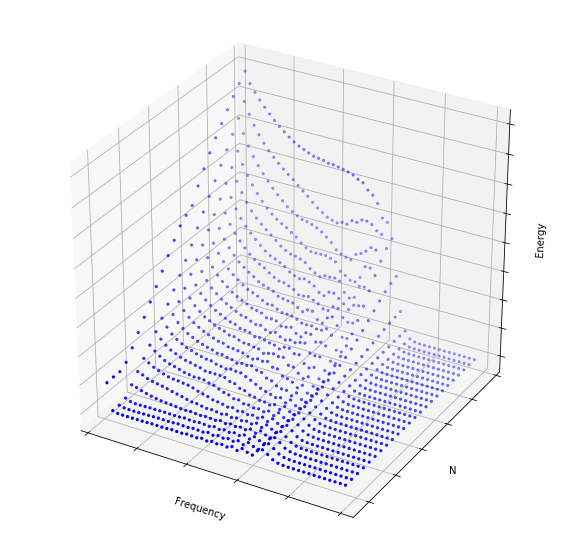 N = 0
N = 0
f = 0
f = 0
22
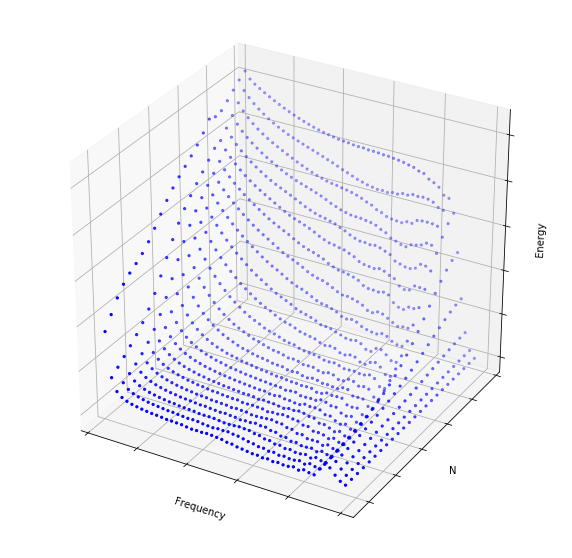 N = 0
N = 0
f = 0
f = 0
23
Выводы
В нелинейном кристалле наблюдается более интенсивный перенос энергии от частоты вынуждающей силы в сторону низких частот, чем в линейном кристалле и кристалле с вязкостью.
В сторону высоких частот энергия переносится примерно с той же интенсивностью, что и в линейных моделях.
Спектры линейных моделей с вязкостью и без различаются только в области достаточно больших значений номеров частиц.
В спектрах моделей с вязкостью и нелинейными слагаемыми наблюдаются бОльшие значения энергий в области высоких частот, чем в линейной модели.
В спектре решения задачи теплопереноса в нелинейном кристалле наблюдается повышенная концентрация энергии в области низких частот по сравнению со спектром классического уравнения теплопереноса
При увеличении коэффициента нелинейности в спектре задействуется область высоких частот
24